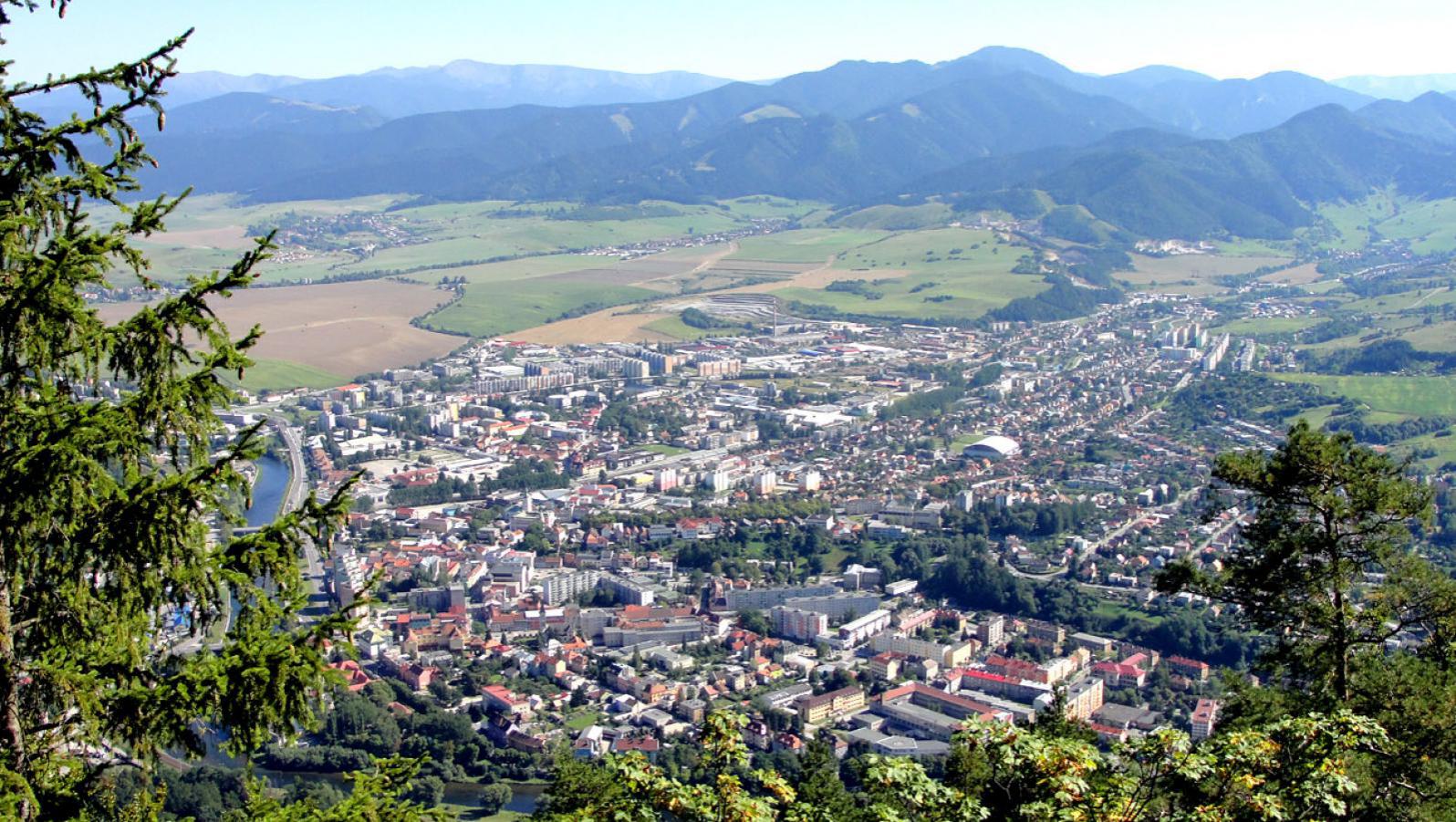 Ružomberok
Marek Kačmár
3.A
GJAR
Poloha
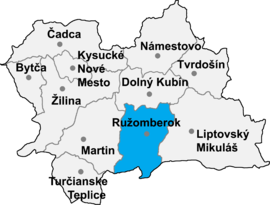 západná časť Liptovskej kotliny
Veľká Fatra, Nízke Tatry, Chočské vrchy
Základné údaje
Počet obyvateľov: 27 551
Rozloha: 126,72 km²
Telefónna predvoľba: +421-44
PSČ: 034 01
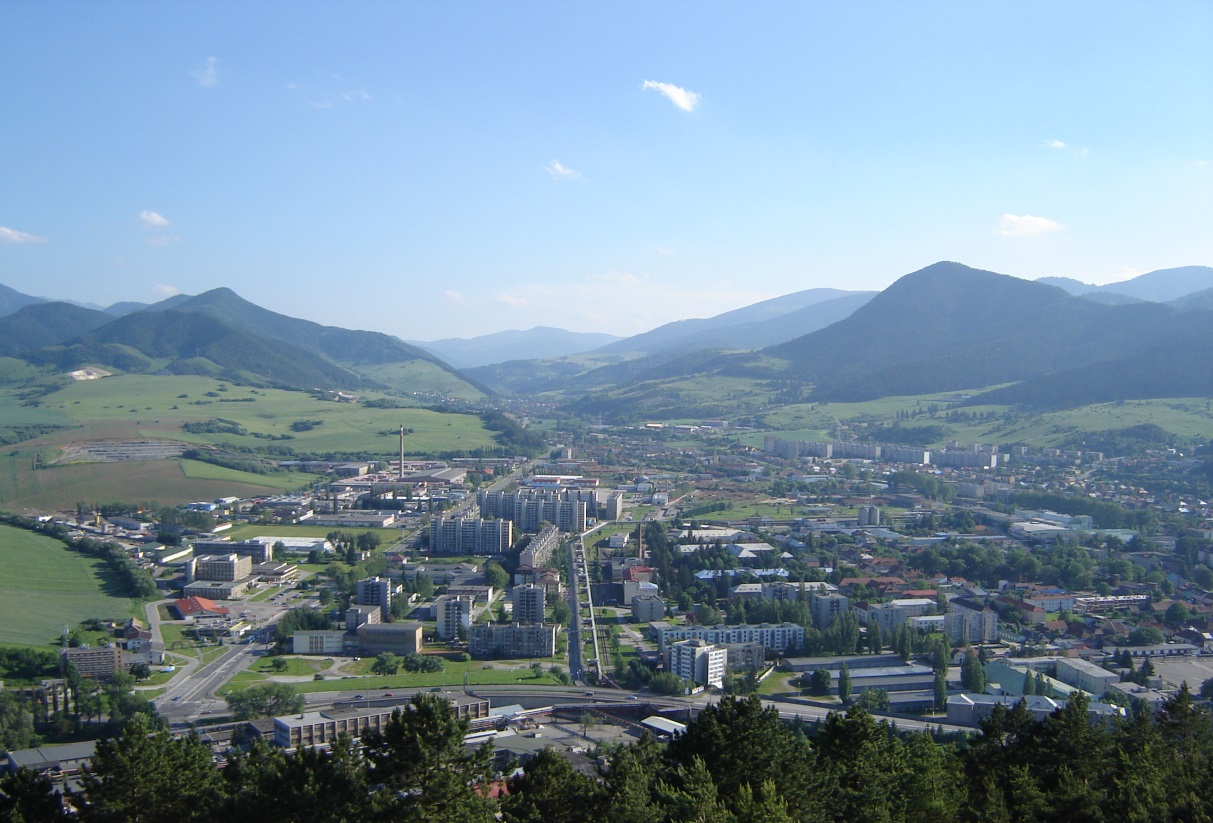 Erb a vlajka mesta Ružomberok
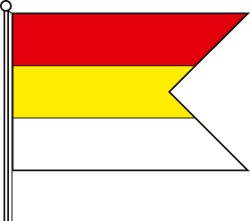 História
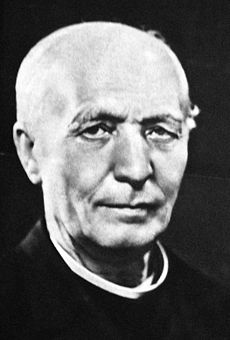 prvá písomná zmienka z roku 1233
príchod nem. kolonistov v roku 1318
1390 - mesto odovzdané likavskému panstvu
Andrej Hlinka
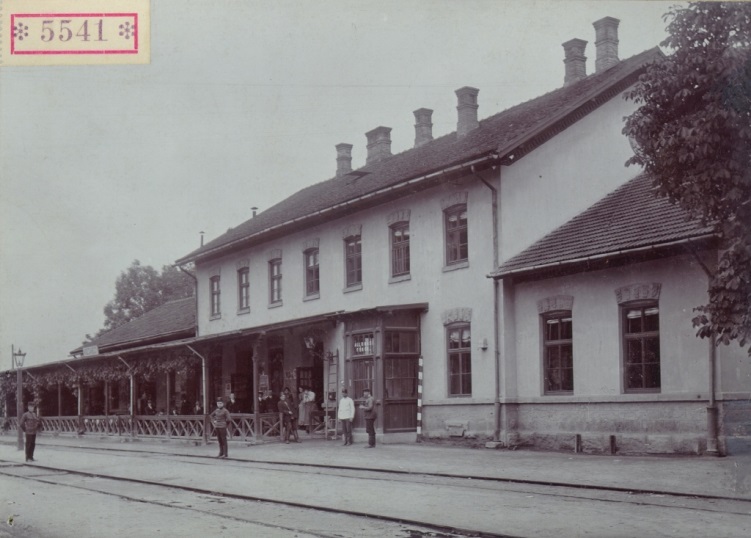 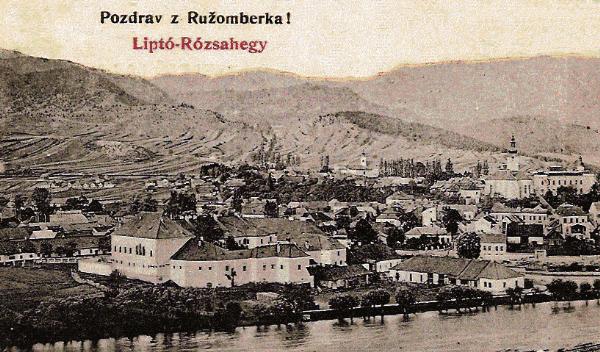 Ako sa tam dostať ?
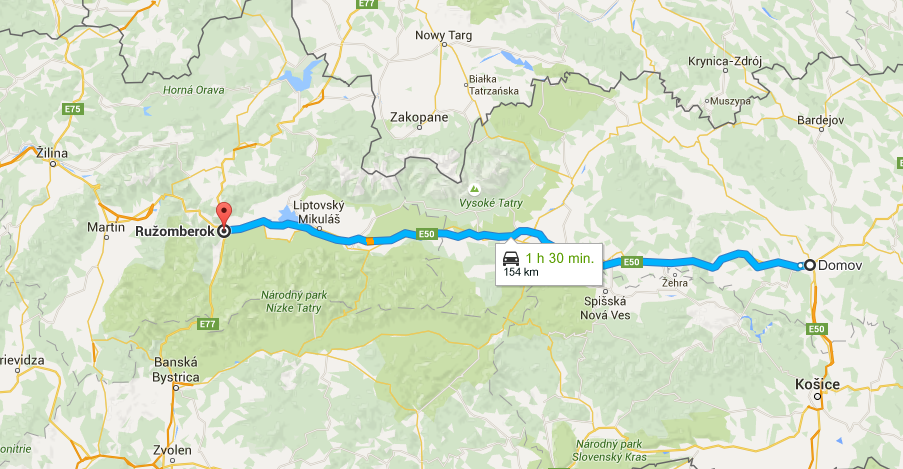 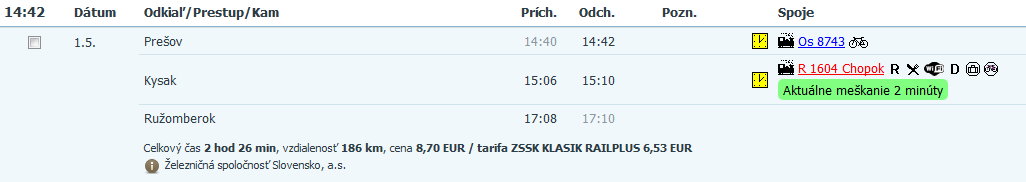 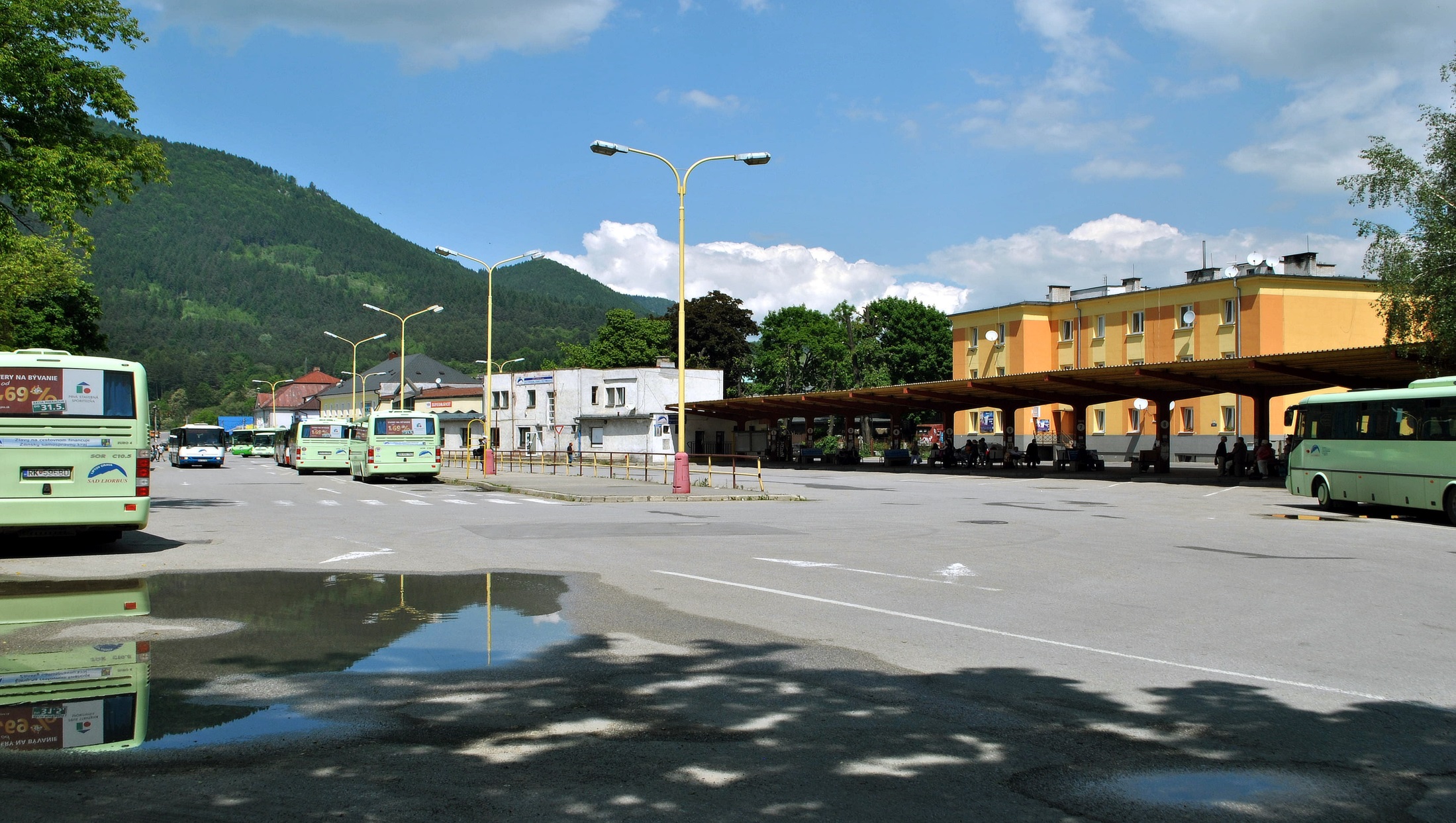 Vybavenosť mesta
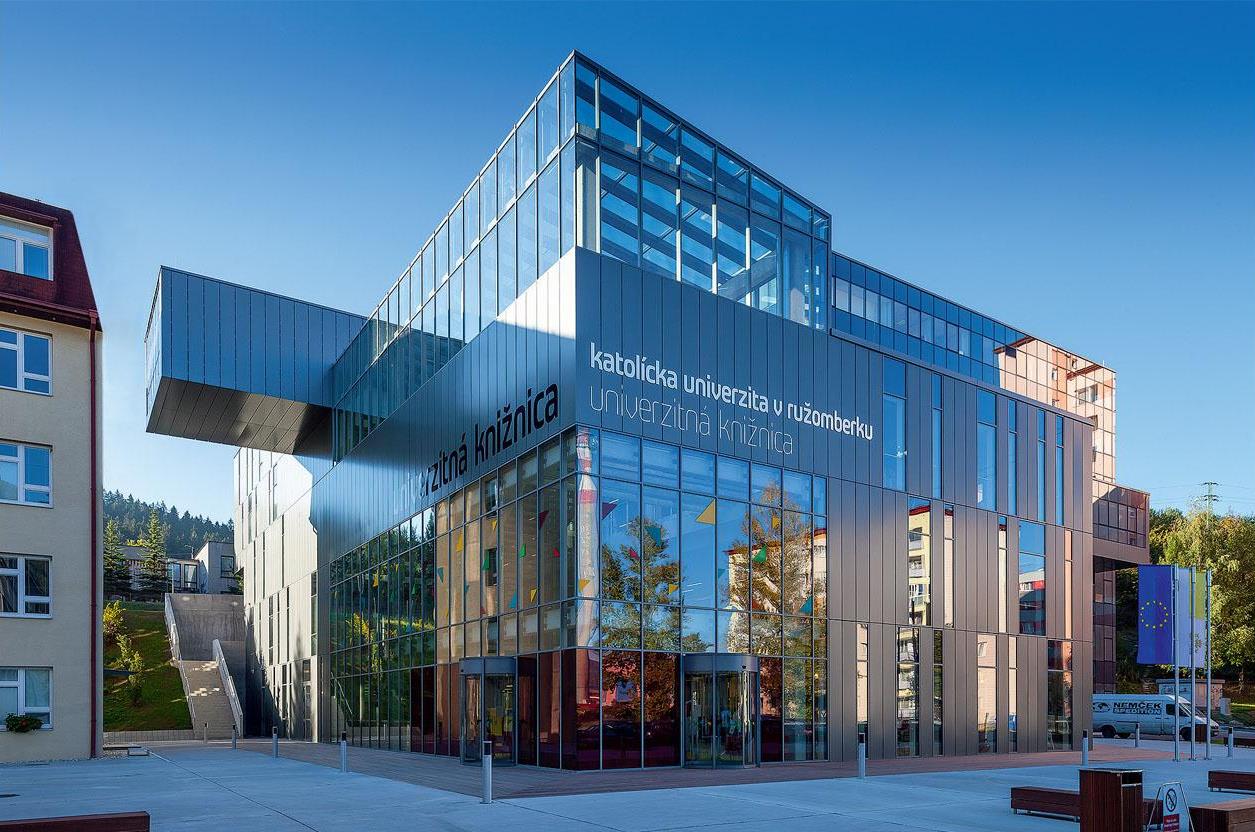 Materské školy: 10
Základné školy: 10
Stredné školy: 10
Vysoké školy: 3 
     – Katolícka univerzita
     – Trenčianska univerzita
     – Žilinská univerzita
Ambulancie: 64
Lekárne: 17
Nemocnica: Ústredná vojenská nemocnica SNP Ružomberok
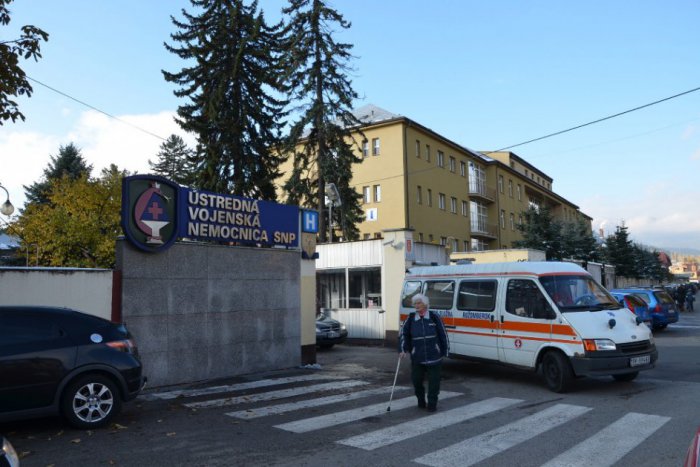 Športové kluby
MFK Ružomberok – futbal
MHK Ružomberok – hokej
OSTZ Ružomberok – stolný tenis
FBC Dukla Ružomberok – florbal
Klub slovenských turistov
Šachový klub Ružomberok
Tenisový klub Ružomberok
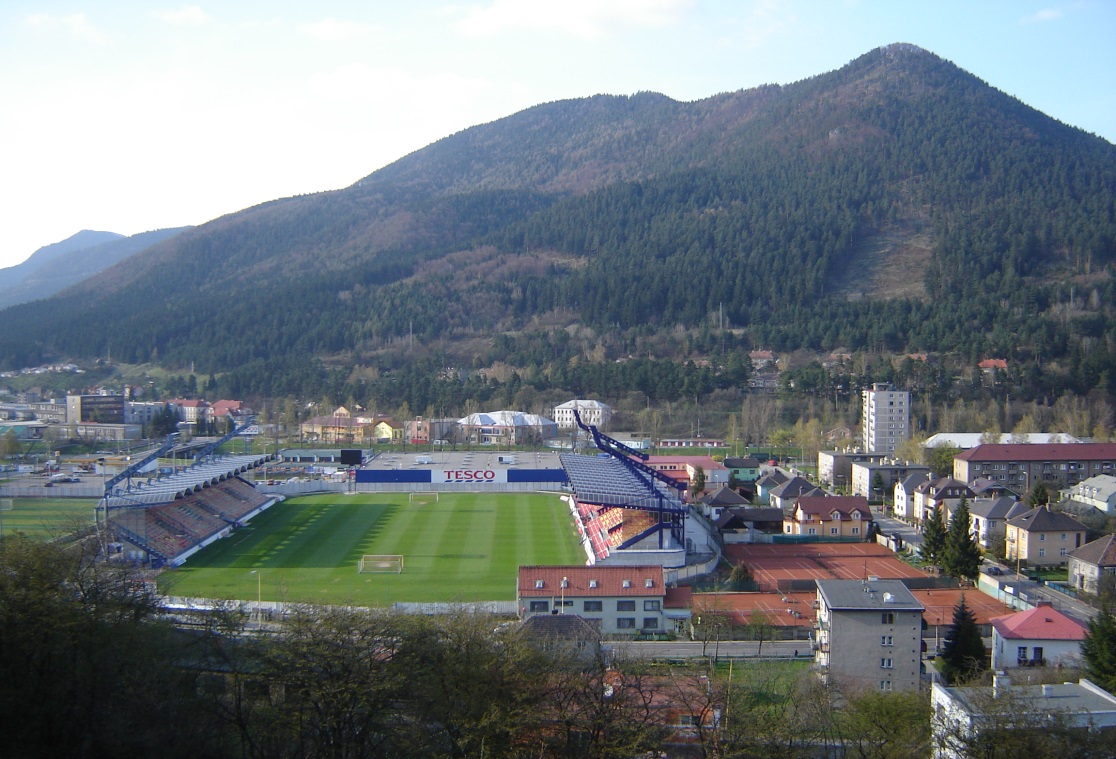 Folklórne súbory
FS Salatin
Folklórny súbor Liptov
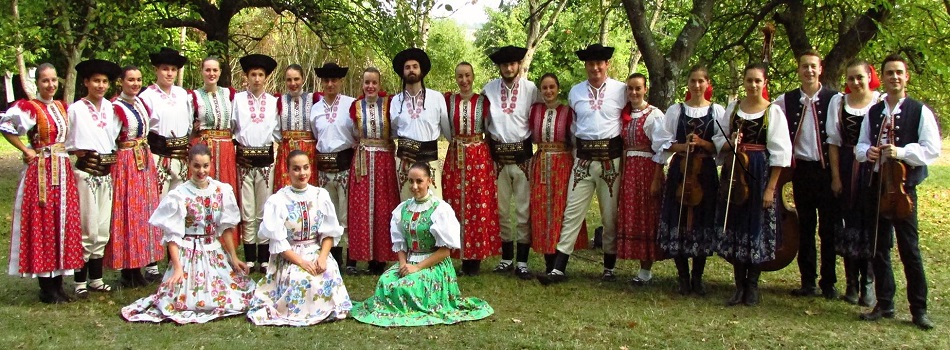 Mondi SCP
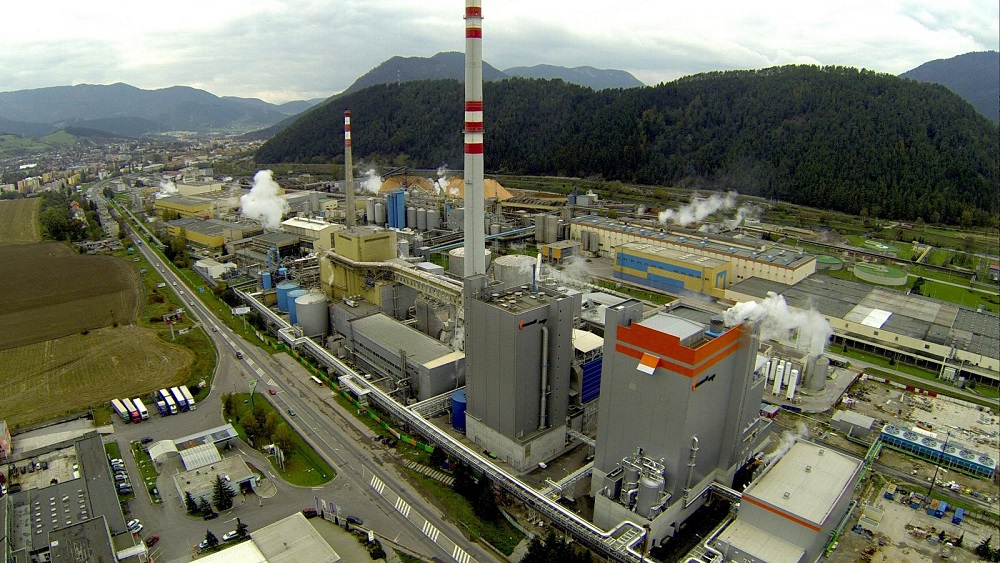 Podujatia
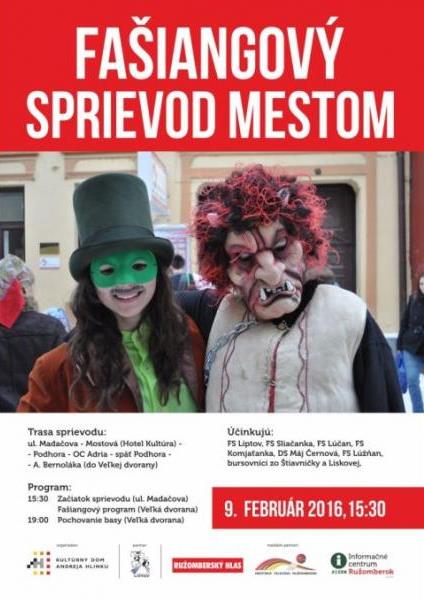 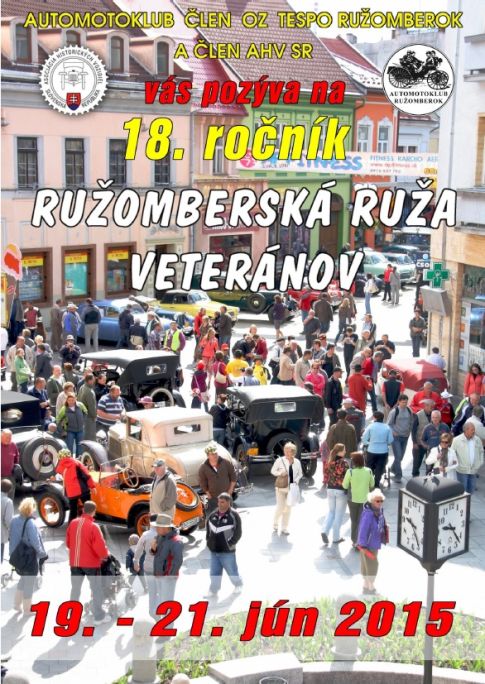 Mauzóleum Andreja Hlinku
Liptovské múzeum
Synagóga
Hrabovská dolina
Video
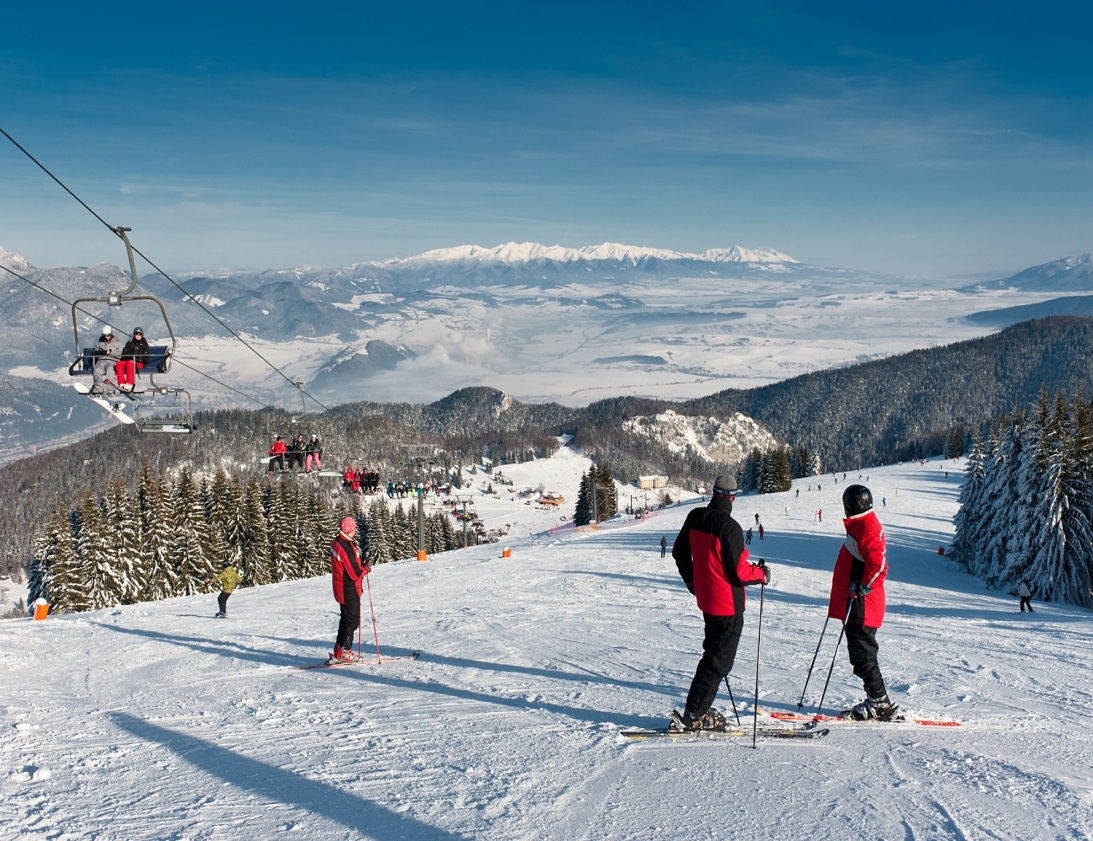 Malinô Brdo
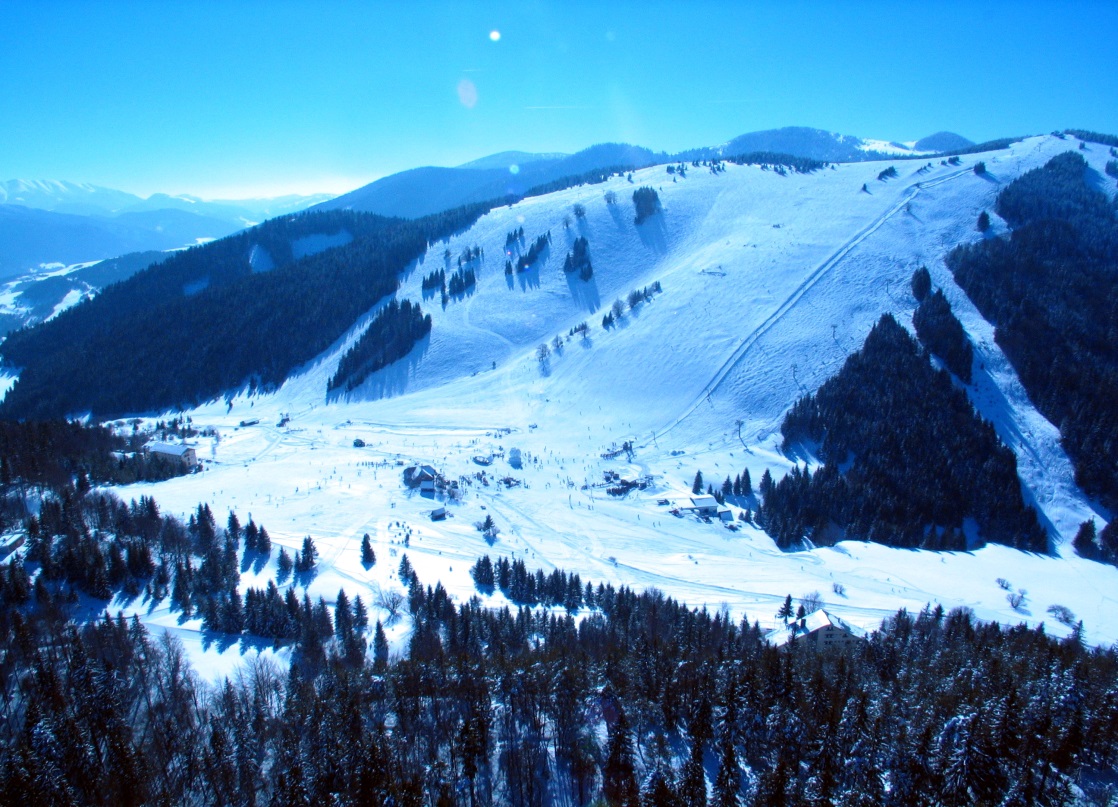 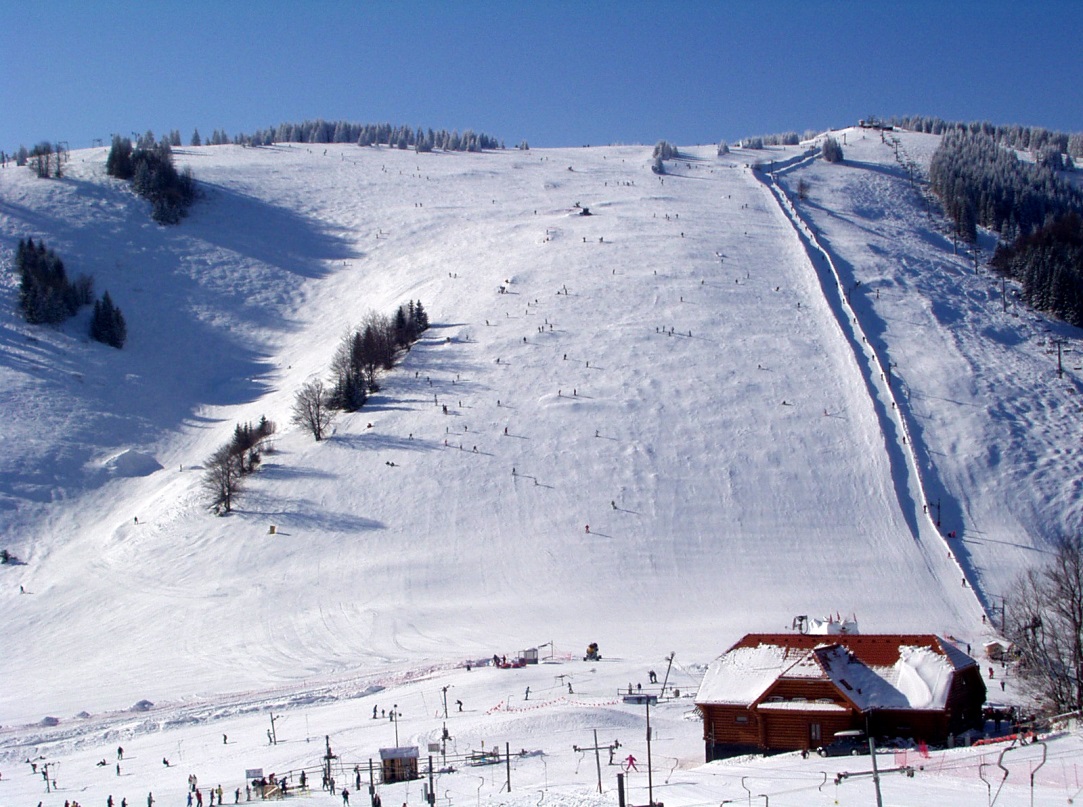 Likavský hrad
Vlkolínec
Primátor
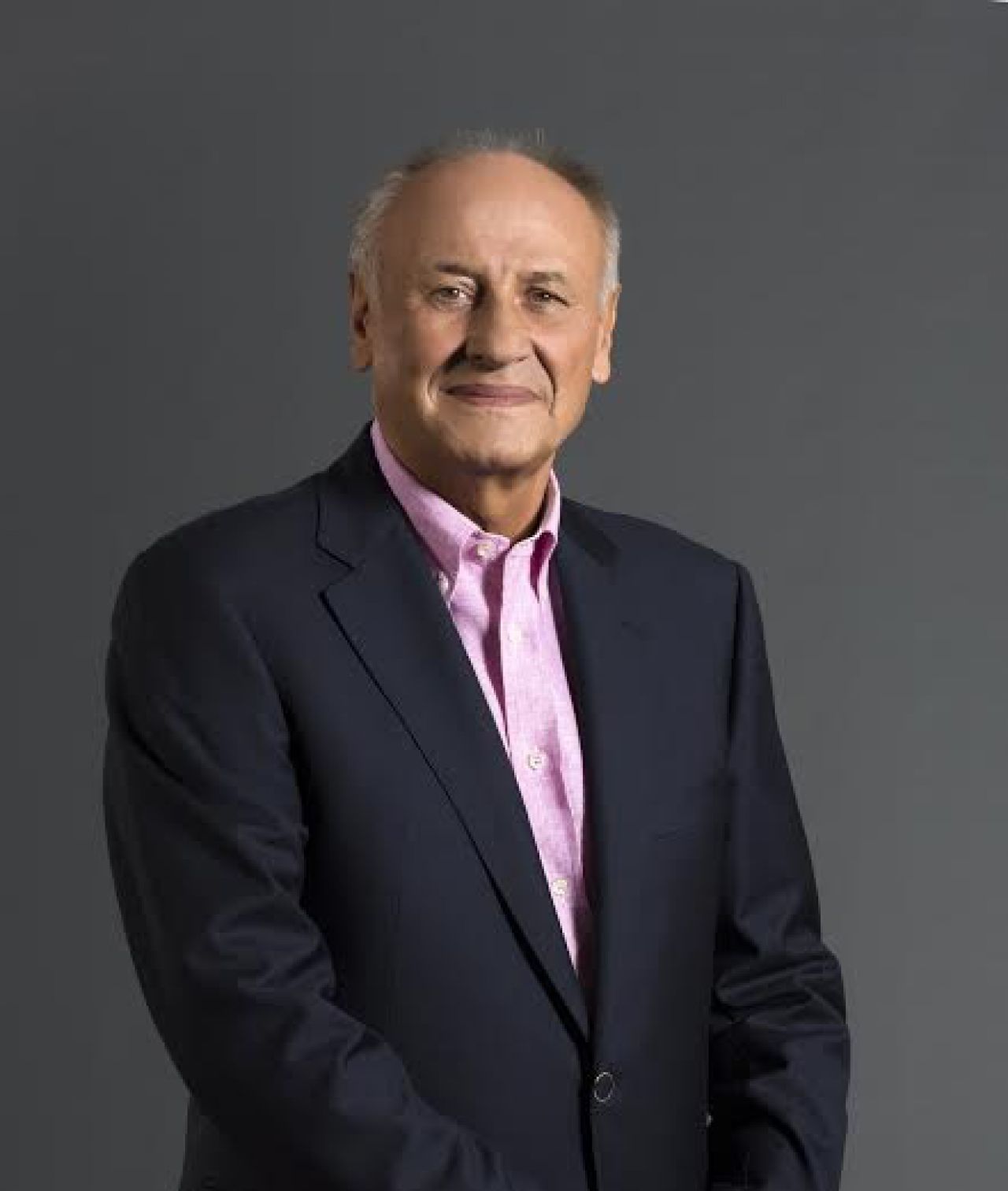 MUDr. Igor Čombor, PhD
charakter, profesionalita,
výsledky
je vo funkcii od decembra
2014
dynamika rozvoja do 
budúcnosti
Odpovede obyvateľov Ružomberka na otázky
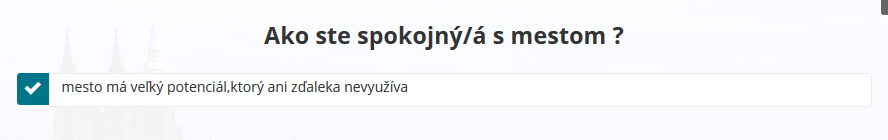 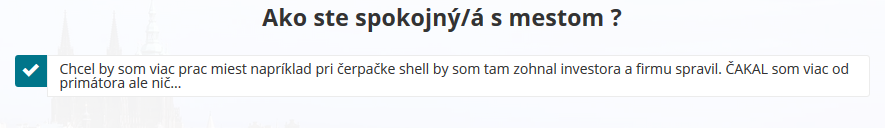 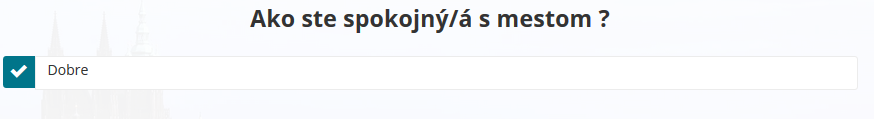 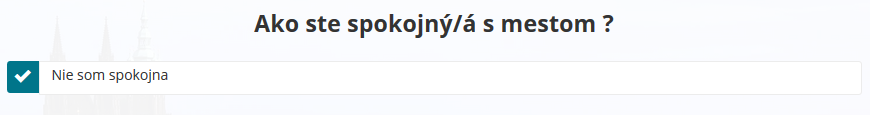 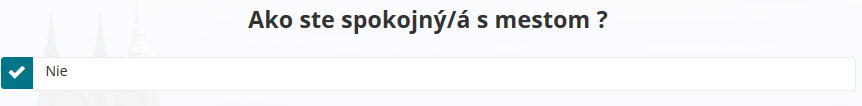 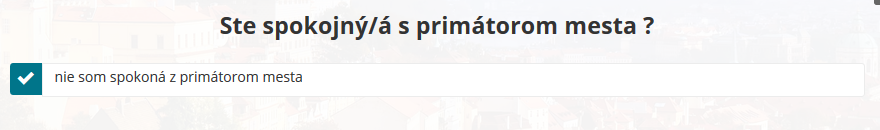 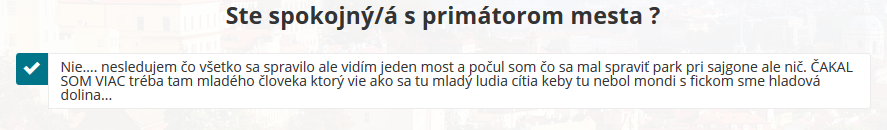 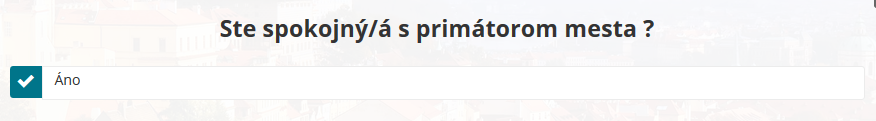 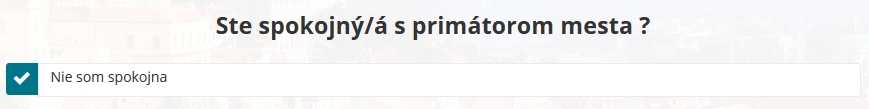 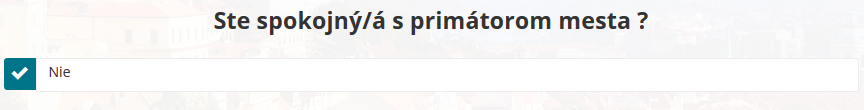 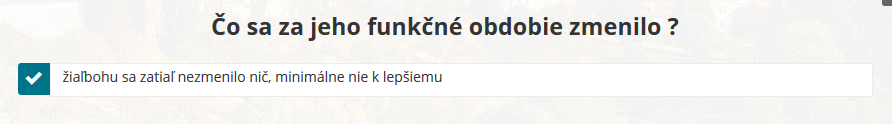 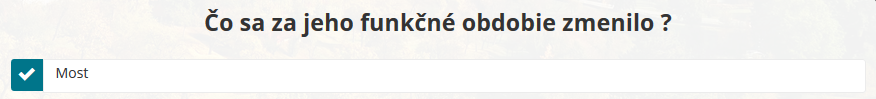 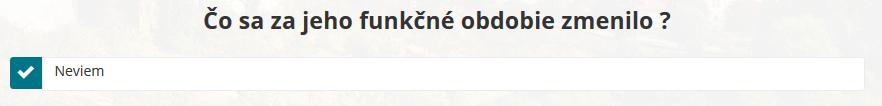 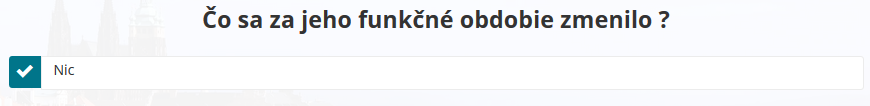 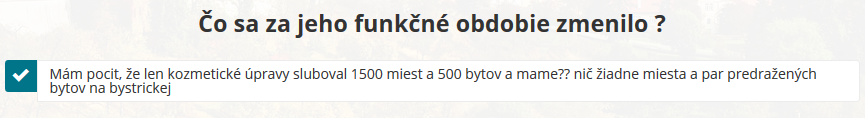 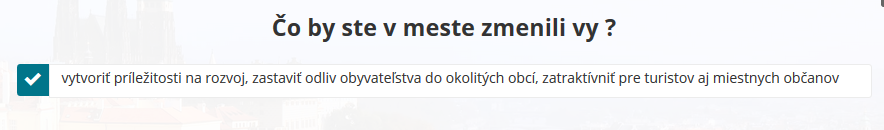 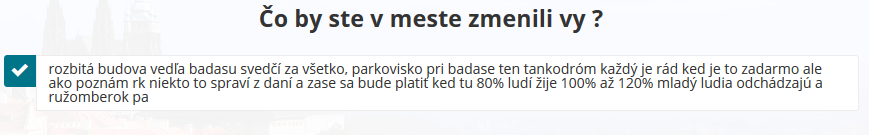 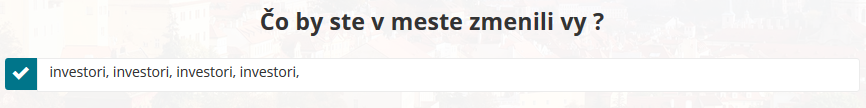 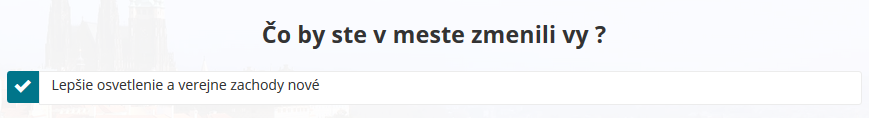 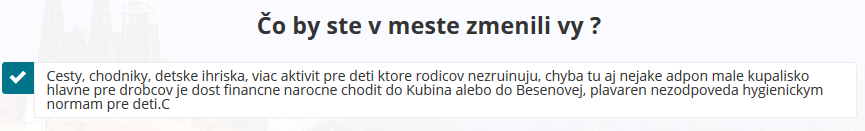 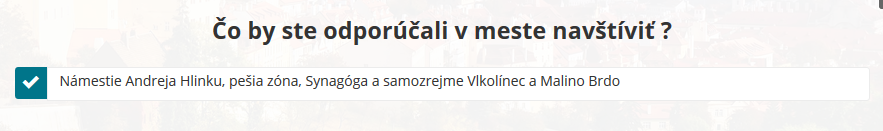 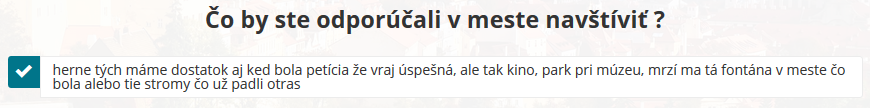 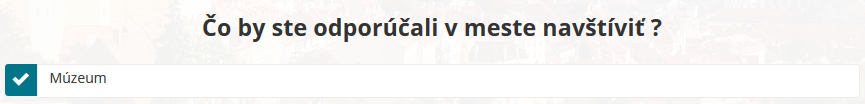 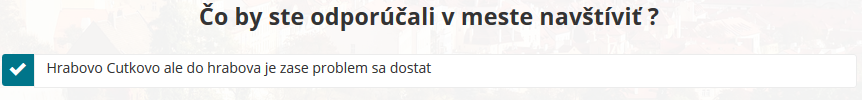 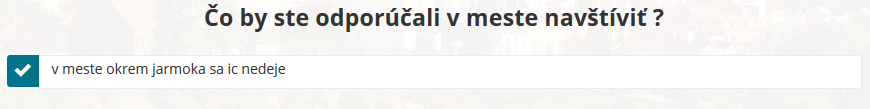 Zdroje
http://www.rkhlas.sk/f/1412/rkhlas1.jpg
https://upload.wikimedia.org/wikipedia/commons/d/de/Papieren_ruzomberok.jpg
http://www.kniznicark.sk/template/img/ruzomberok_logo.pnghttps://sk.wikipedia.org/wiki/Erb_Ru%C5%Beomberka
http://www.jazykova-skola.org/wp-content/uploads/2014/08/Zilinsky-kraj.gif
https://upload.wikimedia.org/wikipedia/commons/thumb/0/0b/Okres_ruzomberok.png/270px-Okres_ruzomberok.png
http://www.buyflags.eu/sites/default/files/flags-image/city-flags-slovakia/ruzomberok.jpg
http://www.zeleznicny.net/modules/xcgal/albums/userpics/10627/1402386778.jpg
http://img.geocaching.com/cache/93b22b47-05fc-4e83-b426-b0dae22905f4.jpg
http://sk.toponavi.com/67378-67366
http://cp.atlas.sk/vlak/spojenie/#nextanchor
https://www.zzz.sk/kategorie/ruzomberok
http://ruzomberok.dnes24.sk/images/photoarchive/sized/700/2012/10/31/DSC-0005.JPG
http://www.ruzomberok.sk/
http://www.fs-liptov.sk/images/headers/HEADER/8x.jpg
https://sk.wikipedia.org/wiki/Mondi_SCP
http://www.tebau.sk/files/4414/3221/4358/SCP-5.jpg
https://upload.wikimedia.org/wikipedia/commons/b/b1/Futball_stadium_Ru%C5%BEomberok.jpg
http://nasenovinky.sk/files/JMNENKDKQRDS.acac7625b437a3d83f1ef6880d2ca234-crop-0-0-441x521-resize-1280
http://old.visitliptov.sk/userdata/dtb/4019/fotogaleria//panorama-letne-maj-2012.jpg
http://fatrapark.cz/wp-content/uploads/2014/03/hrabovska2.jpg
http://static.panoramio.com/photos/original/45910615.jpg
http://www.3dstudio.cz/image/2-big-budha-galeria-%C4%BDudovita-fullu-ruzomberok-slovakia.jpg
http://www.snm-em.sk/geosprievodca/muzea/muzea_fotogaleria/muzeum_rk/muzeum_rk01.jpg
http://www.kdah.sk/files/4942-?type=3&img_w=1024&img_h=1024&autow=&autoh=
http://www.ruzomberok.sk/sk/kalendar-akcii/ostatne-podujatia/xxx-ruzombersky-jarmok
https://www.ajdnes.sk/img/events/150522113344.jpg
http://zilinskyturistickykraj.sk/wp-content/uploads/2012/09/logo.jpg
https://www.ajdnes.sk/img/events/160128105405.jpg
http://static.panoramio.com/photos/original/77412881.jpg
http://www.ruzomberok.sk/files/31029
http://img9.rajce.idnes.cz/d0903/7/7512/7512184_53b82937ee768fcee03f542005a38da1/images/21_Likavsky_hrad.jpg
http://www.liptov.sk/ruzhistor.html
http://www.vypadni.sk/sk/synagoga-v-ruzomberku
http://www.fatraparkliptov.sk/svk/38-hrabovo-co-ponuka-hrabovska-dolina-v-lete/
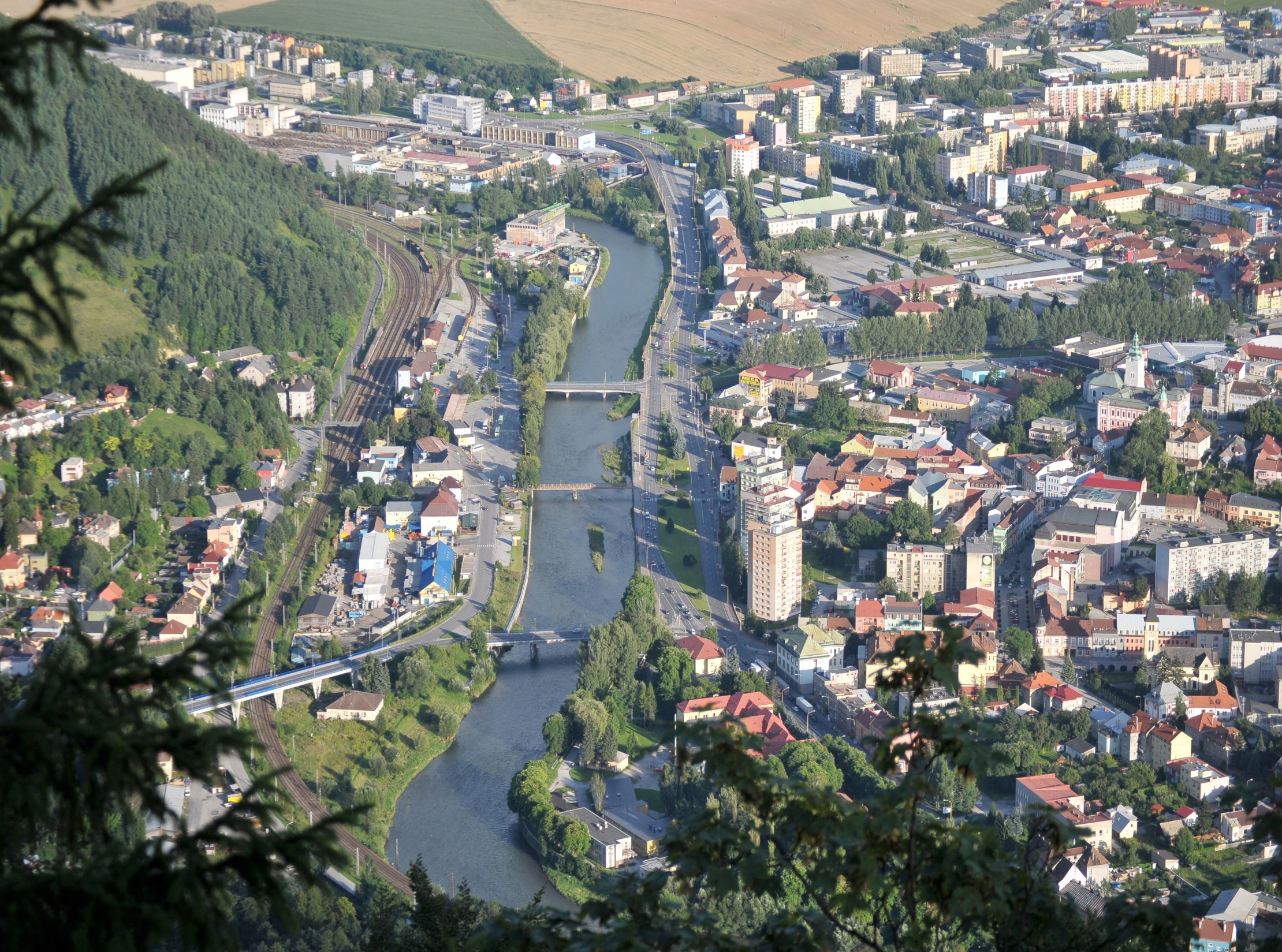 Ďakujem za pozornosť